El despojo paramilitar y su variación: quiénes, cómo y por qué
Francisco Gutiérrez Sanín
Jenniffer Vargas Reina
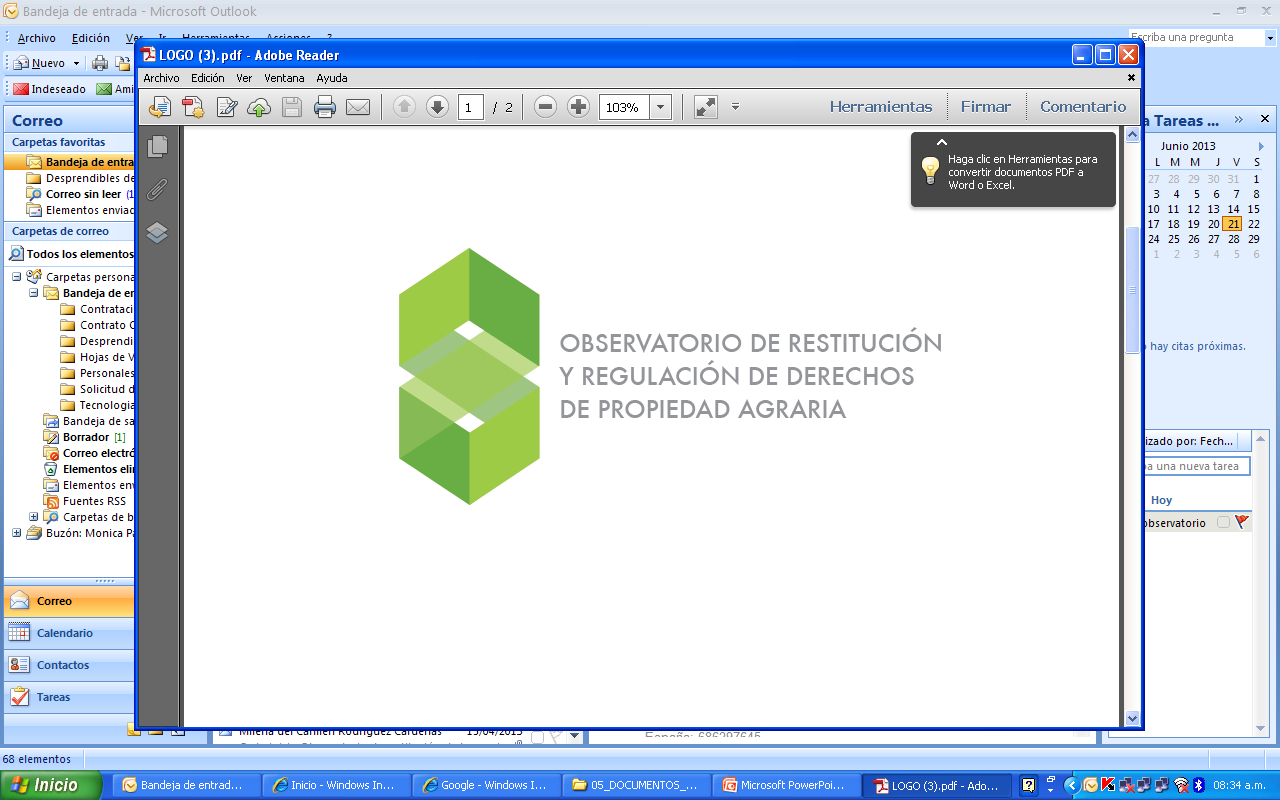 1. La pregunta
¿A qué se debe la gran variedad frente a frecuencias y técnicas del despojo de tierras activo paramilitar que se observa tanto longitudinalmente (por período de tiempo) como territorialmente (por región y por unidad paramilitar)?
[Speaker Notes: Por unidad paramilitar entendemos una estructura formalmente reconocida por otros actores dentro de la red  (grandes y pequeñas)
Por despojo activo paramilitar entendemos “el acto planeado y consciente de quitar la tierra a alguien, con el fin de redistribuir los derechos de propiedad entre otros agentes” (Gutierrez, 2014)]
Explicaciones de la literatura
Entre más punitiva más despojadora. Ciertos factores elevan la violencia pero sin diferenciar el tipo. (Kalyvas 2006)
La variación del despojo puede ser probabilística 
Unicamente asociado a la búsqueda de rentas (las guerras son producto de la codicia no de los conflictos sociales (Collier y Hoeffler 2004)
Asociado a políticas neoliberales y al  desarrollo de macro-proyectos (Ballvé, 2011; Lombana, 2012) 
La variación podría ser endógena a la guerra misma (control territorial) Kalyvas (2006)
[Speaker Notes: una vez se ha fijado una situación estratégica, la frecuencia y gravedad de los ataques de los actores serán las mismas. TODAS LAS COSAS MALAS VIENEN JUNTAS.
Contraejemplos: Autodefensas Campesinas de Puerto Boyacá;  Bloque Metro, Bloque Fronteras. 
Autodefensas campesinas de Puerto Boyaca. 
Eso significaría que un estudio cuantitativo no encontraría ninguna variación sistemática entre las unidades paramilitares, dependiente de sus características. 
dictada por consideraciones de carácter estratégico-militar. se despliegan repertorios determinados contra los civiles por competencia  con otros actores armados para ganar el]
Esta literatura (de recursos y control territorial) no ha tenido en cuenta las estructuras organizativas del despojador. 
No se puede tratar al perpetrador como un actor unitario
la guerra no tiene lugar en un vacío institucional (Gutiérrez, 2014) ni social (Staniland, 2012 y Thomson, 2011). 
Delitos como el del despojo se cometen a través de redes de poder ya establecidas (ver por ejemplo Salinas y Zarama, 2012), 
Tiene que ver con actores, reglas de juego, rutinas y formas de proceder, que estuvieron en acción antes, durante y después de la guerra (ORRDPA, 2014, Arjona, 2014 ).
[Speaker Notes: Violencia oportunista Wood 2009]
nuestro análisis del despojo incluye:
el análisis a las estructuras organizacionales del paramilitarismo

el análisis a los grupos sociales asociados a los diversos paramilitarismos (coaliciones)

el papel de las agencias del estado

el análisis a los diseños institucionales que permitieron que el despojo tuviera lugar
[Speaker Notes: Incluye en el análisis a los grupos sociales asociados a los diversos paramilitarismos que observamos, esto es, las coaliciones que se articularon alrededor de él y que a veces jugaron un papel directivo]
2. Características relevantes del paramilitarismo colombiano
las “organizaciones cuentan” (Wood, 2009, 2012; Blattman, C., & Miguel, E. 2010),
El paramilitarismo en Colombia es proteico, diverso y localista/regionalista por diseño 
las unidades paramilitares se diferenciaron por estructura organizacional, forma de insertarse en la sociedad regional en la que actuaron, y articulación con el estado. 
Significativos problemas de acción colectiva
[Speaker Notes: desde escuadrones de la muerte livianos en personal y totalmente carentes tanto de poder de fuego para enfrentar a la guerrilla como de intelectuales para construir una justificación pública, hasta aparatos relativamente sofisticados, con publicaciones, políticos y cuadros universitarios, y una profunda capacidad de penetrar la sociedad]
Los distintos paramilitarismos también compartieron algunos rasgos y formas de proceder: 
su orientación anti-guerrillera. 
su interacción permanente con actores intra-sistémicos 
su carácter punitivo 
su estructura organizativa de red 

Es por ello que nuestras dimensiones explicativas de carácter organizacional sí varían y lo hacen de acuerdo a estructuras de poder regionales ya establecidas en el momento en que entra el paramilitarismo a la región dada
[Speaker Notes: La composición de actores intra-sistémicos que se vincularon al proyecto paramilitar cambió de región a región y de período a período
nunca fue un proyecto contra-insurgente unificado]
3. Nuestra explicación
[Speaker Notes: Escogimos aleatoriamente los municipios en la variable dependiente
Registro Único de Predios y Territorios Abandonados a causa de la violencia RUPTA 
unidades de observación: el municipio, y la unidad paramilitar]
[Speaker Notes: caso nos dimos cuenta de que en algunas ocasiones la unidad paramilitar no despojaba en el municipio que estábamos estudiando, pero sí en otros]
Reglas .. nos encontramos con niveles altos de despojo:
Articulación orgánica de las élites rurales LEGALES a la unidad paramilitar (mediada por acuerdos explícitos, procesos de acción colectiva conjuntos, presencia en gran escala de miembros de las élites en el personal dirigente, participación de los líderes gremiales en la toma de decisiones dentro del emprendimiento paramilitar, y creación de mecanismos explícitos que articulan el negocio con la actividad paramilitar)
[Speaker Notes: Las cuatro unidades que presentaron una alianza de este tipo con liderazgos  y organismos gremiales fueron el Bloque Bananero, El Bloque Elmer Cárdenas, el Bloque Norte junto con el grupo de paramilitares de Chivolo]
Participación orgánica de las élites rurales ilegales en la unidad paramilitar sumada a condiciones organizacionales adecuadas. 
Endogeneidad. Las reglas A. y B. operan con sujeción a limitaciones de carácter militar; la actividad despojadora es menor, o desaparece, en territorios disputados con las guerrillas (no necesariamente con otros paramilitares)
TABLA Nº 1 VALORES DE LAS VARIABLES SELECCIONADAS PARA EL ANÁLISIS DE LAS UNIDADES PARAMILITARES.
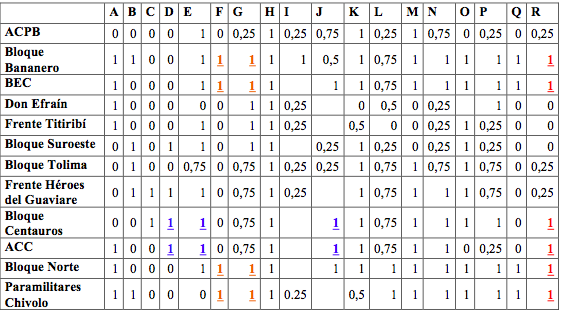 [Speaker Notes: hay seis que incurrieron en altos niveles de despojo. Estas seis unidades pueden ser separadas de las demás sin una sola excepción por nuestras dos reglas 
Las unidades con un 1 subrayado en color naranja en las columnas 6 y 7 son las que corresponden a la primera regla. Ellas, y solamente ellas, tienen un 1 en las dos columnas
2. Las unidades con un 1 subrayado en color azul en las columnas 4 y 5 son las que corresponden a la segunda regla. Separan con una excepción, pues aún queda el Frente Héroes de Guaviare que no incurrió en alto despojo pero cumple las condiciones de las columnas 4 y 5. Sin embargo, si se tiene en cuenta la columna 10 --tamaño de la unidad--, también destacada en azul, tenemos una separación perfecta.]
4. Mecanismos  Regla 1: élites rurales LEGALES se articulan orgánicamente a la unidad paramilitar
las elites rurales legales contaron con incentivos: podrían acceder y legalizar las tierras de manera rápida y a toda clase de créditos y  subsidios para ponerla a producir. 
posibilidad gracias a sus conexiones con autoridades locales y políticas de legalizar los despojos y de obtener seguridad ante los posibles ataques o demandas de los reclamantes de tierras.
tenían un profundo deseo de revancha  
las elites rurales tienen conocimiento, tradición y acceso a instituciones en cuanto a regulación de derechos de propiedad se refiere 
por las condiciones organizaciones del paramilitarismo se abrieron grandes ventanas de oportunidad para la violencia oportunista
Condiciones favorables regla 2:elites ilegales y paramilitares
operaron en un contexto de informalidad y falta de claridad de los derechos de propiedad
Hubo una fuerte miscegenación entre élites legales e ilegales que puede haberle dado a estos narcos puntos de entrada al sistema político
Guerra anti-subversiva e intra-paramilitar. 
Gran tamaño
Implicaciones
Frente a la literatura de las guerras civiles contemporáneas: los ricos también se rebelan
Sistema político. Nuestros casos muestran qué tan importante es la asignación política de los derechos de propiedad sobre la tierra en Colombia 
Patrones de violencia.  Los patrones de violencia contra los civiles (Wood, 2009) no se producen en el vacío.
Efectos del localismo. A pesar de cruzarse con grandes dinámicas globales, el despojo en muchos casos, se trata de localismos superpuestos, caracterzados por problemas de acción colectiva y de inestabilidad endémica de los derechos de propiedad.
[Speaker Notes: que se produce en el contexto de la guerra colombiana no parece corresponder a un patrón de expansión único o a un diseño transnacional;]